GIS Services & Future Development
By Thi Pham, RDS
RCAC GIS Staffs
Thi Pham, RDS
George Schlender, Director of C & E
Heather Cannon, RDS II
Alicia Paz-Solis, RDS 
Sharon Wills, Senior Comm. Coordinator
Richard Culp, RDS
Jennifer Hazard, RDS
What is Geographic Information System?
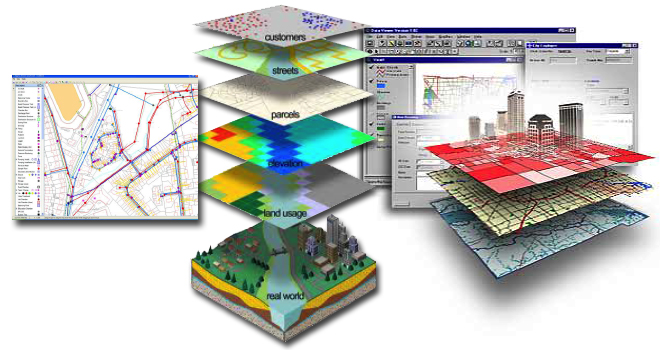 Geographic Information System
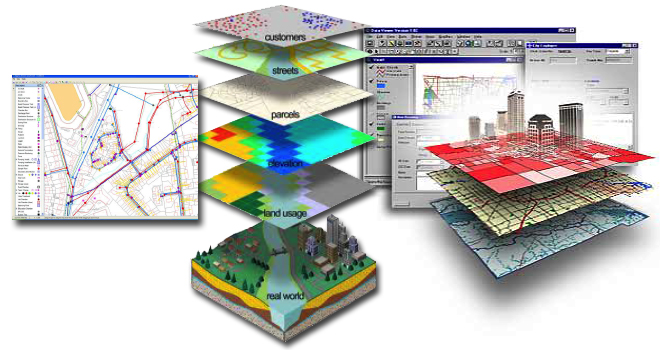 “A geographic information system (GIS) is a framework for gathering, managing and analyzing data.” - ESRI
RCAC Maps
Legislative RCAC States Fly-In Maps 

Asset Management Inventory Maps

RCAC Project Maps

Interactive Maps
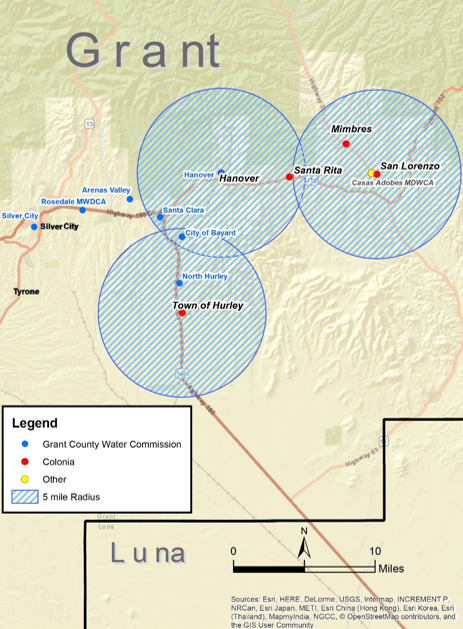 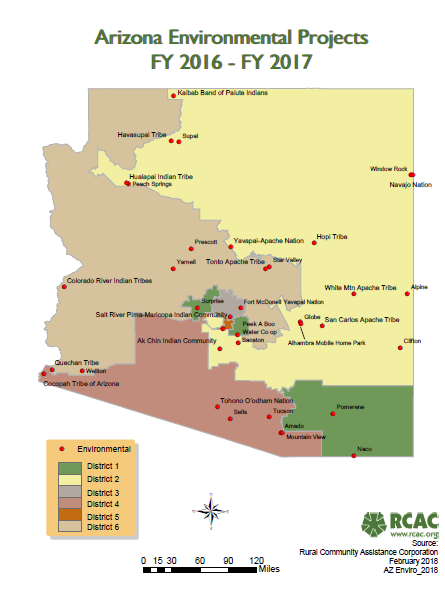 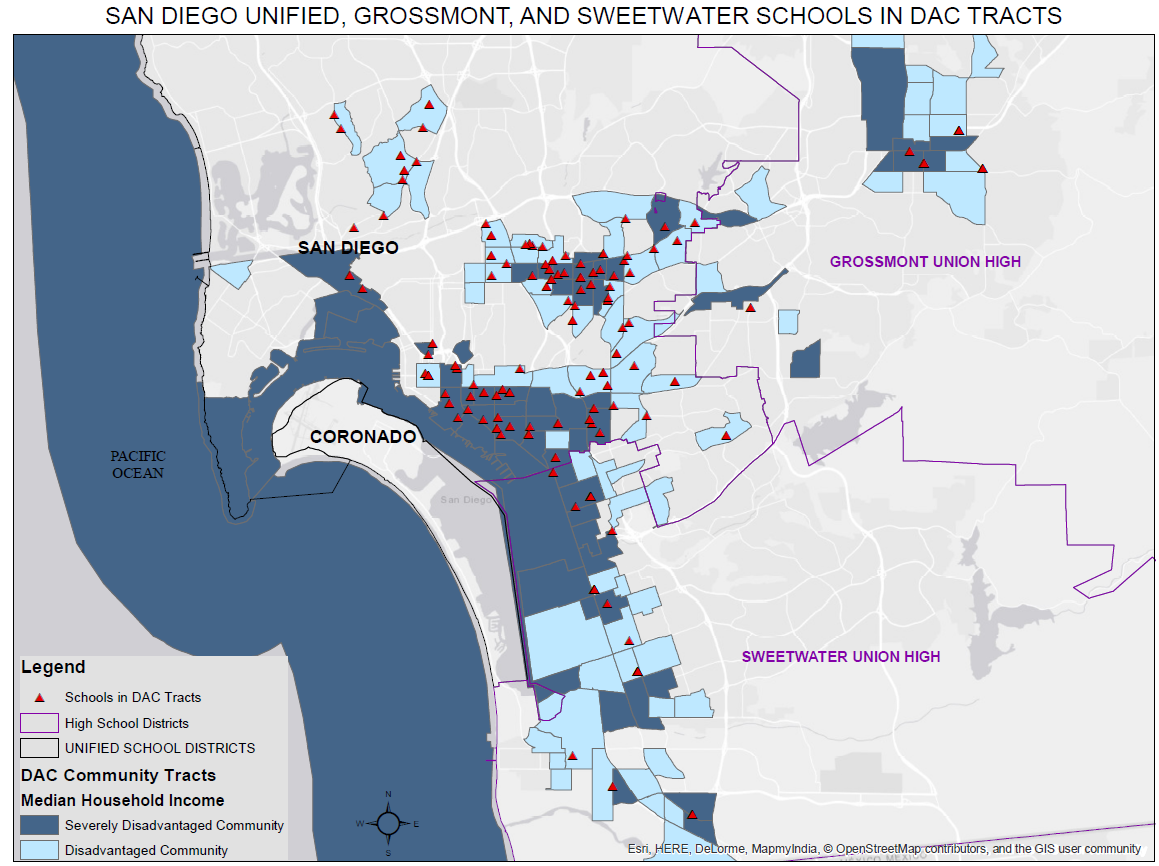 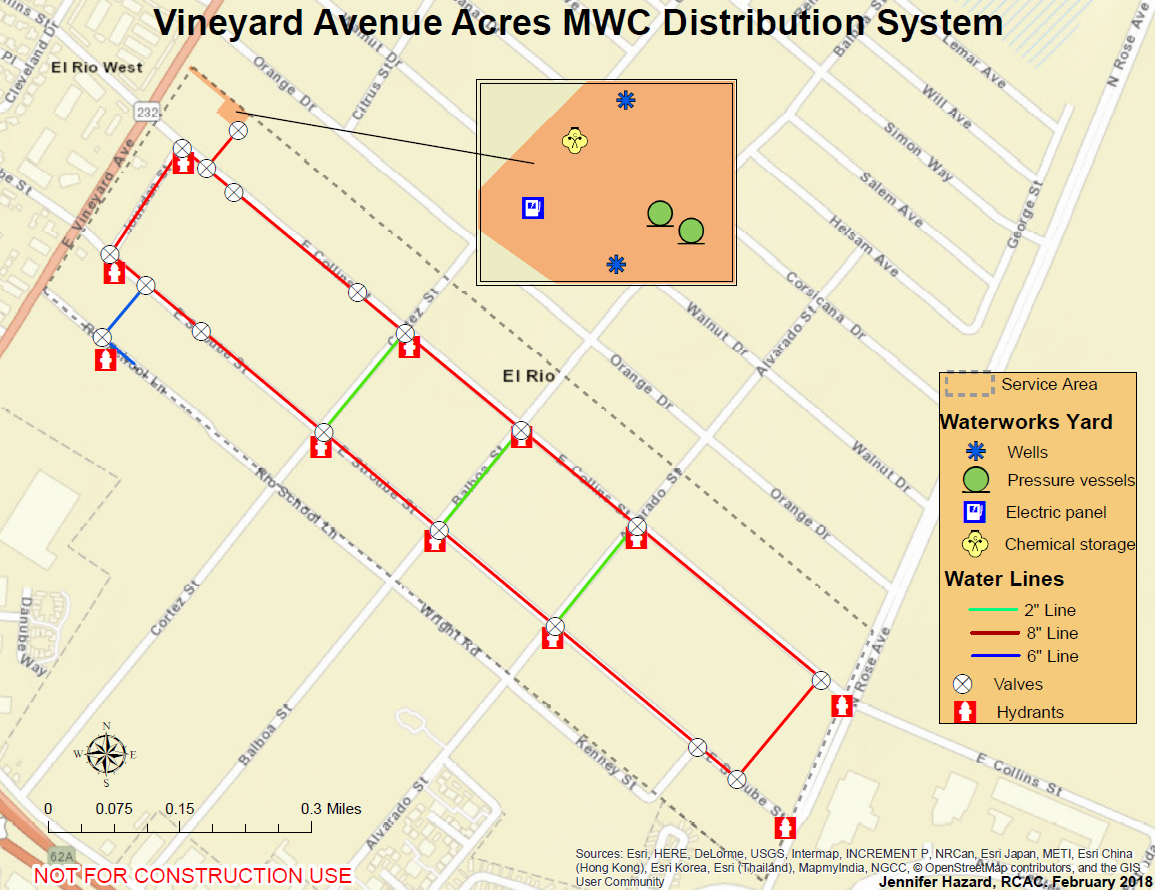 Legislative Fly-In Maps
Created By: Thi Pham  & Sharon Wills
RCAC Priority Colonias, New Mexico Maps
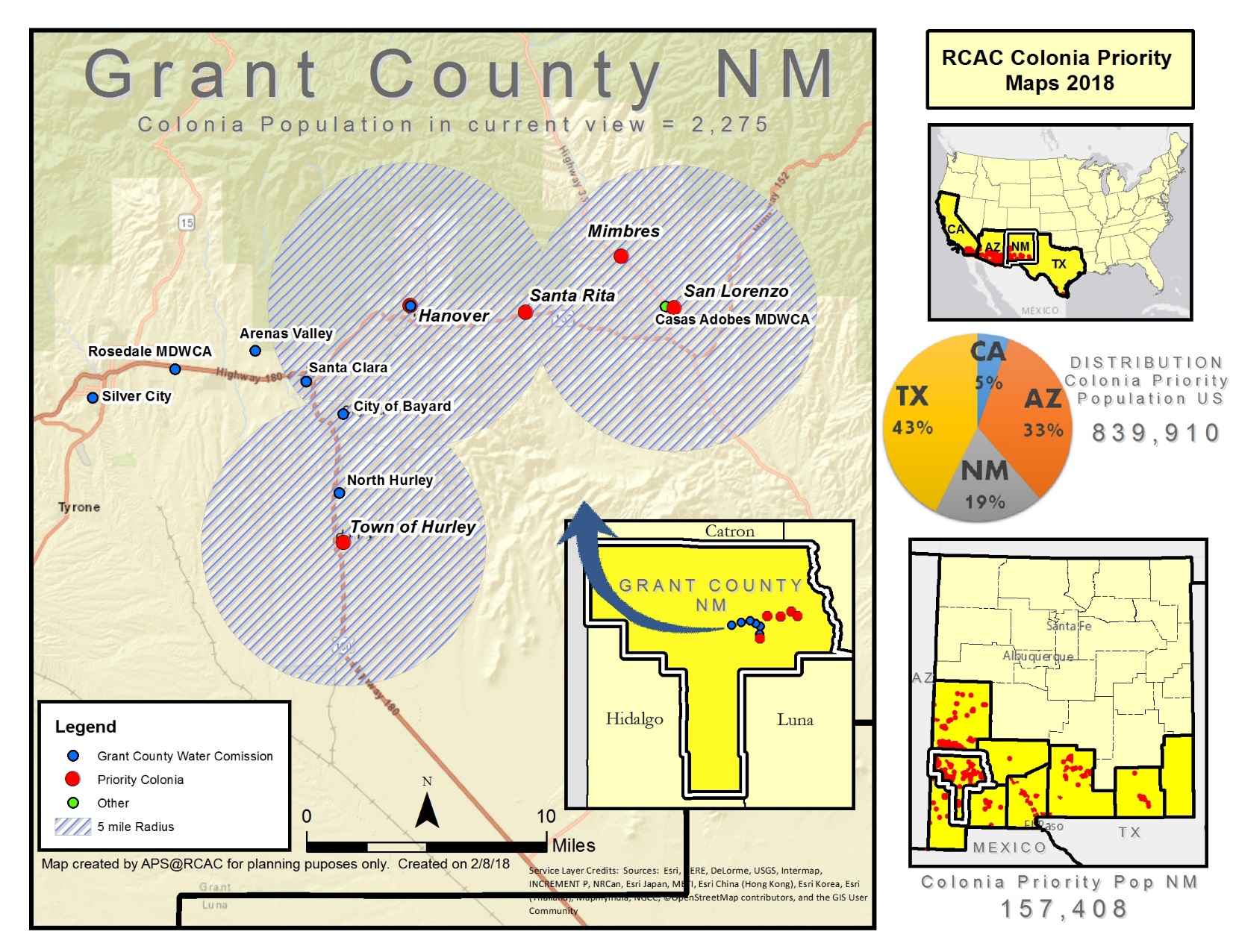 Created By: Alicia Paz-Solis
Asset Management Inventory Maps
Created By: Jennifer Hazard
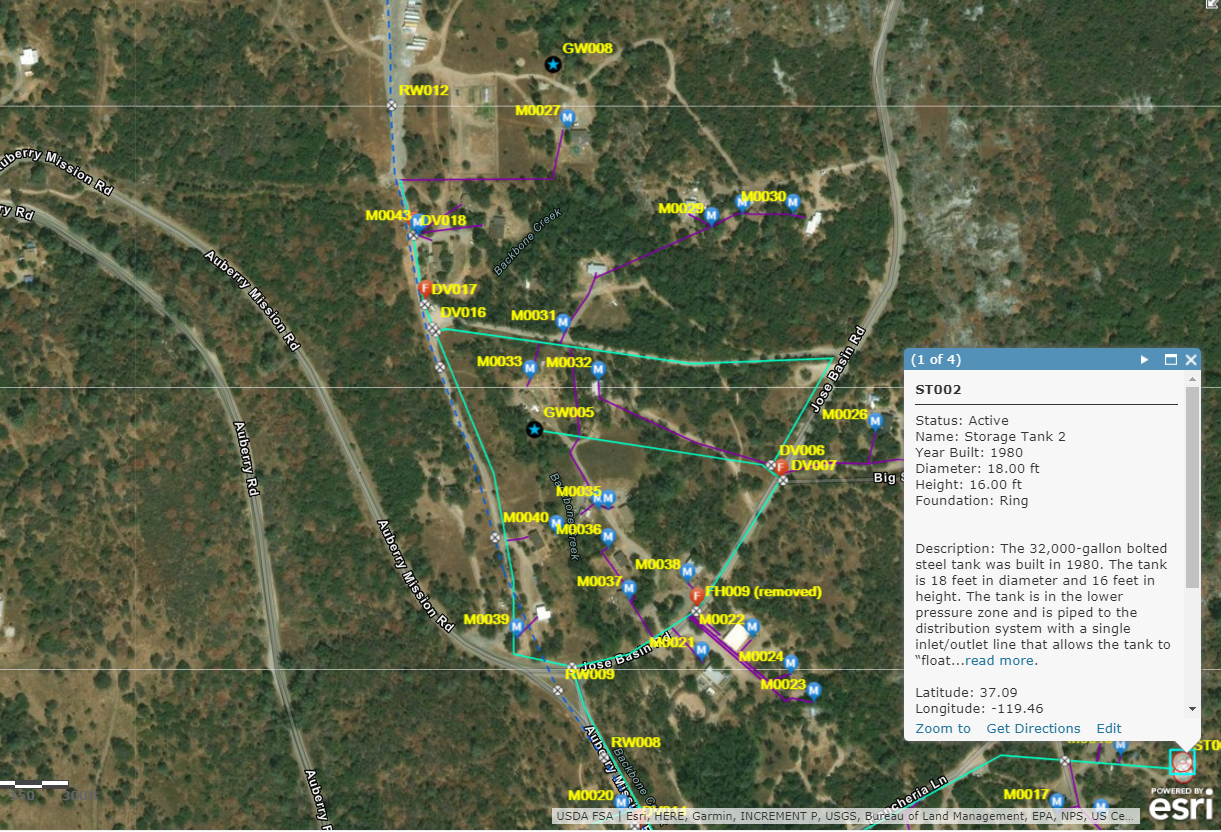 Interactive Asset
Management 
Inventory Map
RCAC Highlight Interactive Maps
http://www.rcac.org/impact/rcacs-impact/
Examples RCAC Current GIS Projects
GIS Programs & Partners’ Map Development

Updating RCAC Interactive Maps

Smart Phone Enabled App allowing user-friendly asset inventory mapping

Tribal Source Water Protection Project
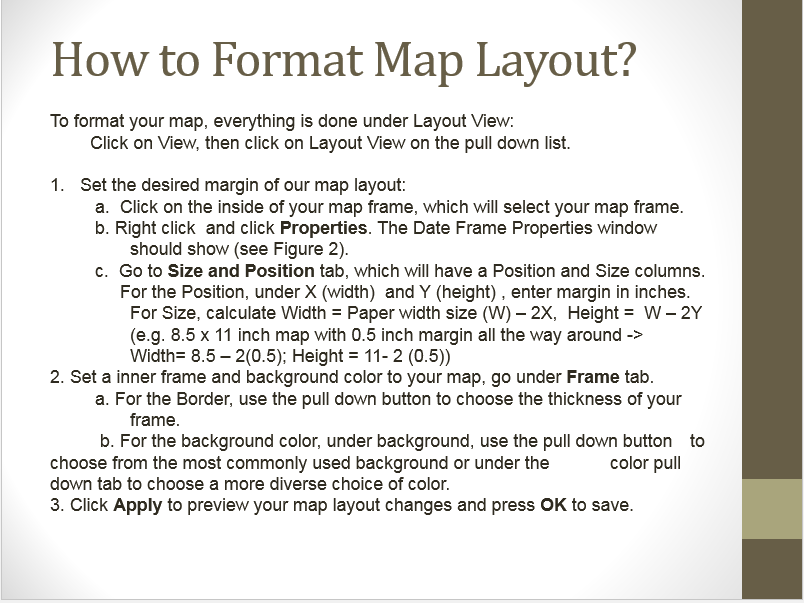 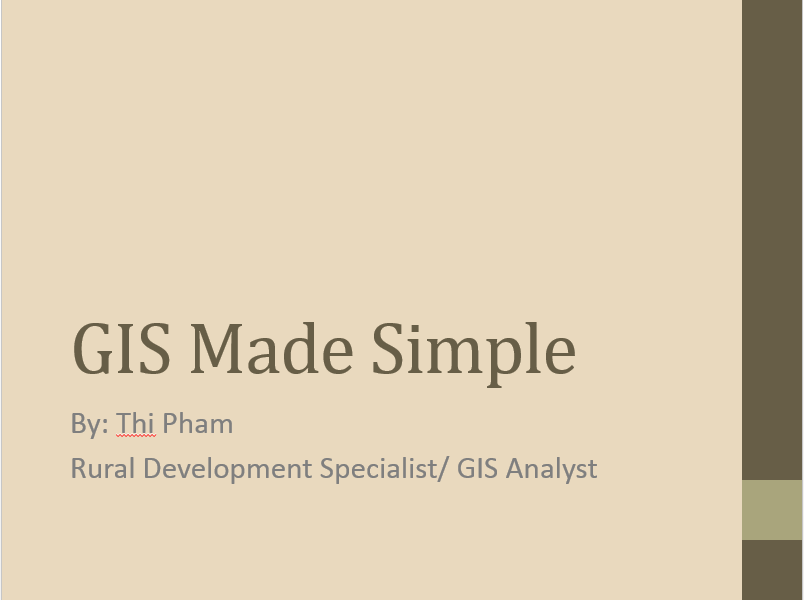 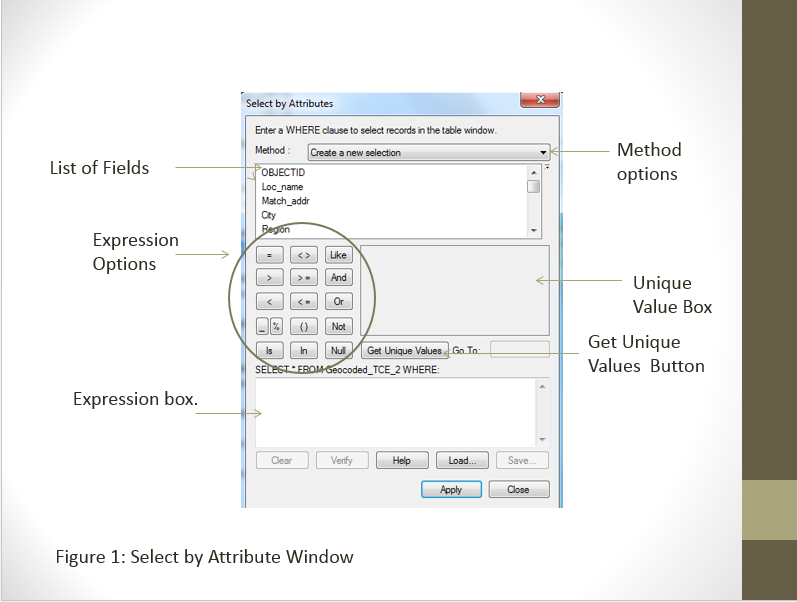 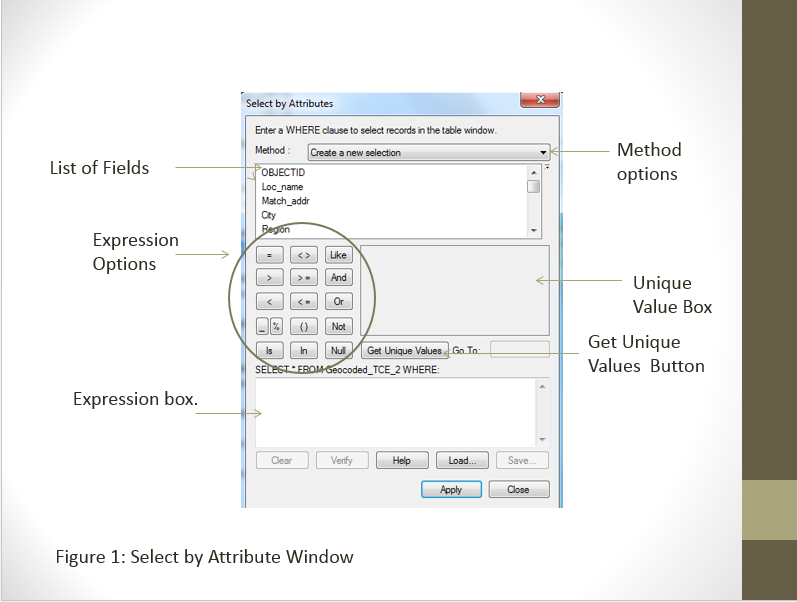 GIS Funders
Environmental Defense Fund Leadership
RCAP Colonias
Integrated Regional Waste Management
SWRCB State Revolving Fund California
SWRCB - Prop 1
Environmental Finance Center 
Others…
Tools
Juno 5 Enhanced Trimble GPS

Trimble R1 Receiver GNSS

Apple Ipad Pro
Software/Platform
ArcMap 10.6

Online GIS

TerraSync & GPS Pathfinder

WP Google Map Pro

Google Earth Pro
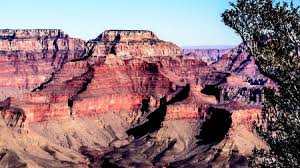 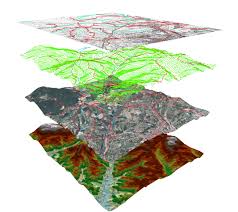 Thi Pham
Rural Development Specialist
Rural Community Assistance Corporation 
tpham@rcac.org
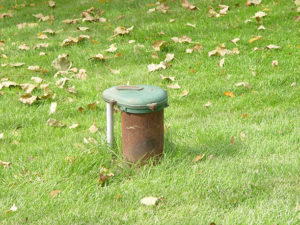 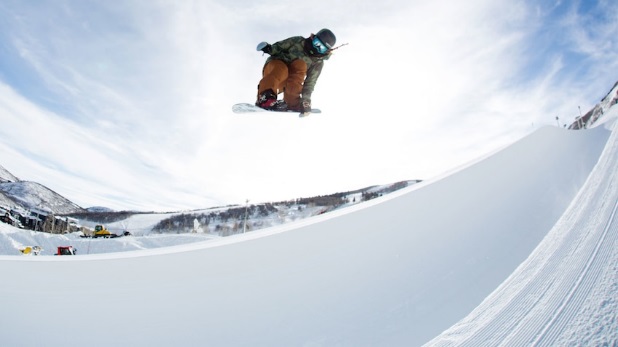 Thank You!
Questions?
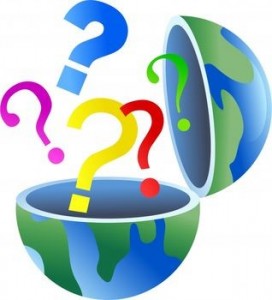